MATEMATИКА
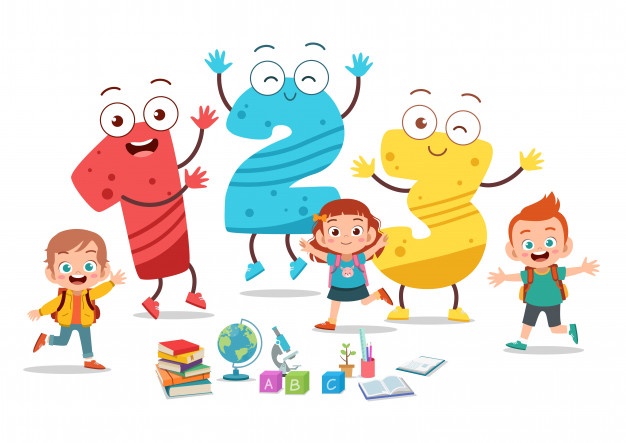 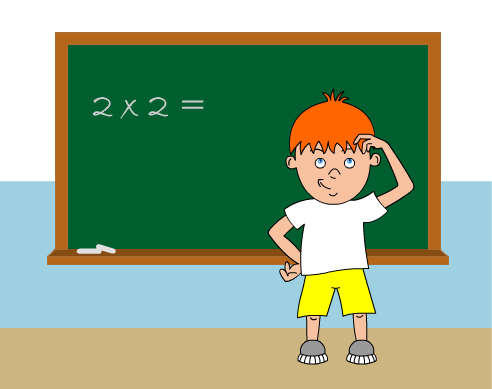 1. Попуни табеле:
35
40
10
45
20
20
25
15
25
30
25
55
45
65
75
15
9
11
13
5
45
55
75
25
65
Особина множења према сабирању коју сте уочили у претходним примјерима зове се ДИСТРИБУТИВНОСТ МНОЖЕЊА ПРЕМА САБИРАЊУ, а записује се на сљедећи начин:
a • (b + c) = a • b + a • c
1. У три пернице се налази по 8 бојица и по 4 оловке. 
      Колико укупно има бојица и оловака?
3 • ( 8 + 4) = 3 • 8 + 3 • 4 = 24 + 12 = 36

      Бојица и оловака има укупно 36.
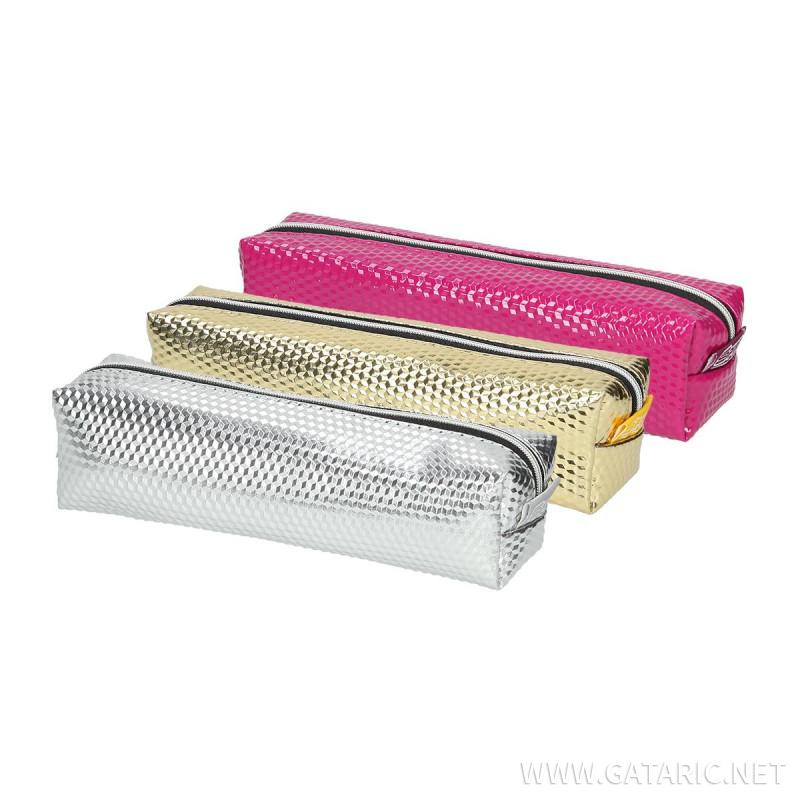 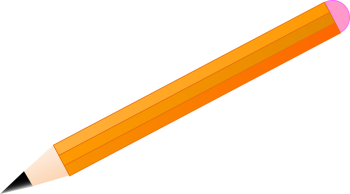 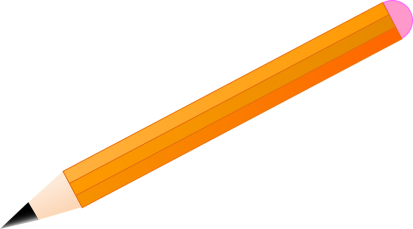 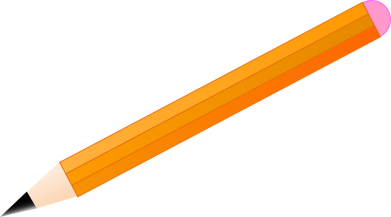 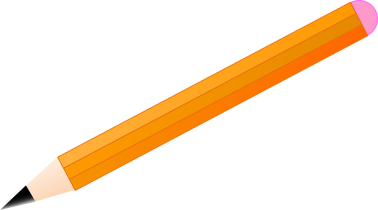 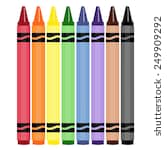 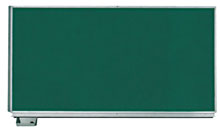 2. У шест кутија има 
по 3 флаше сока и по 5 флаша јогурта.    
        Колико је укупно флаша?
6 • (3 + 5) = 6 • 3 + 6 • 5 = 18 + 30 = 48 
       
        Укупно је 48 флаша.
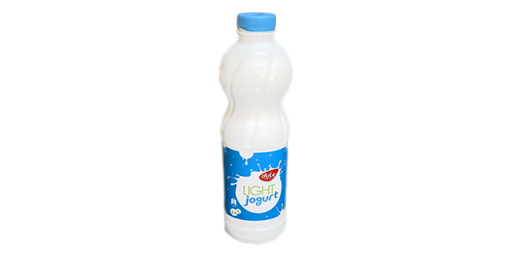 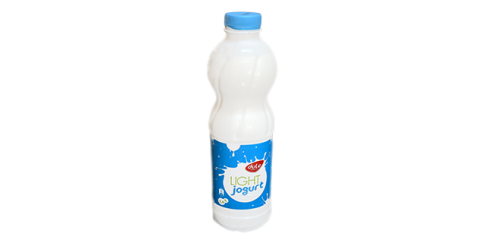 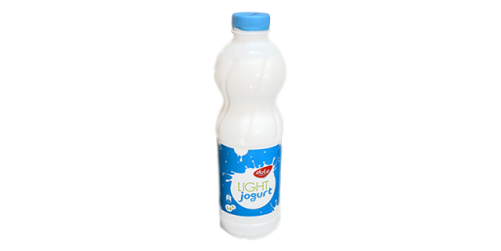 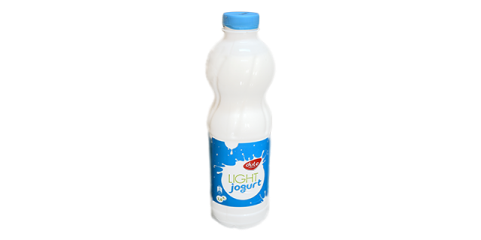 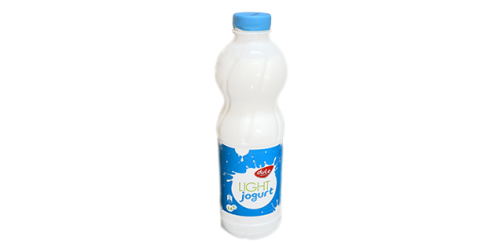 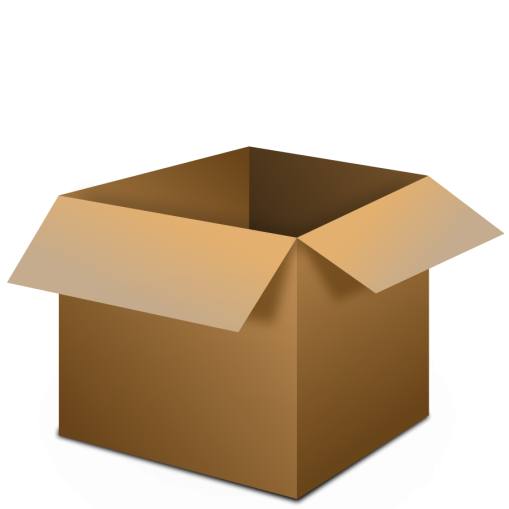 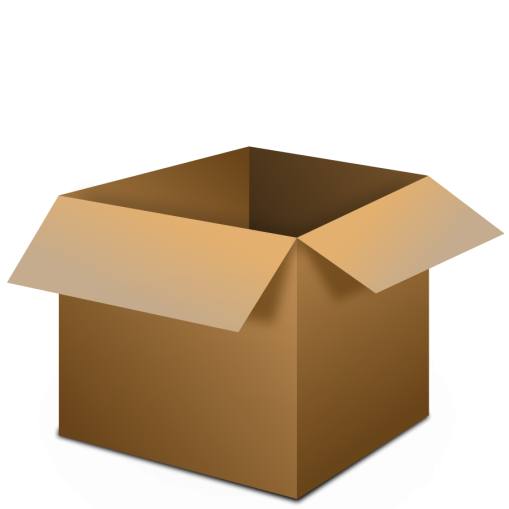 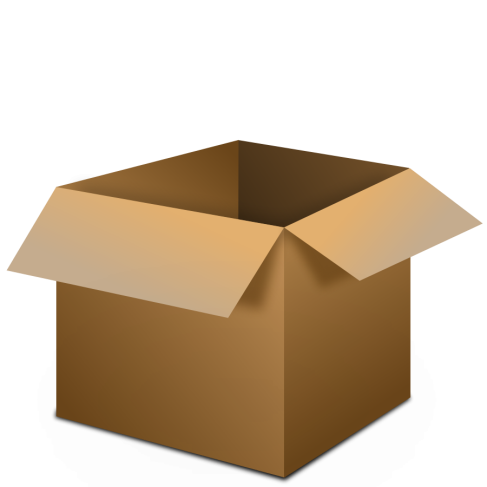 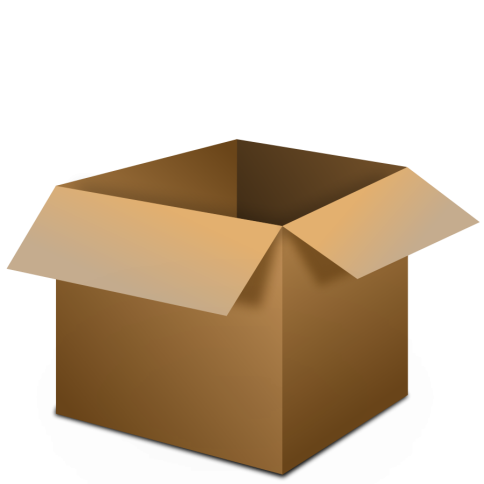 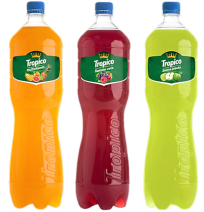 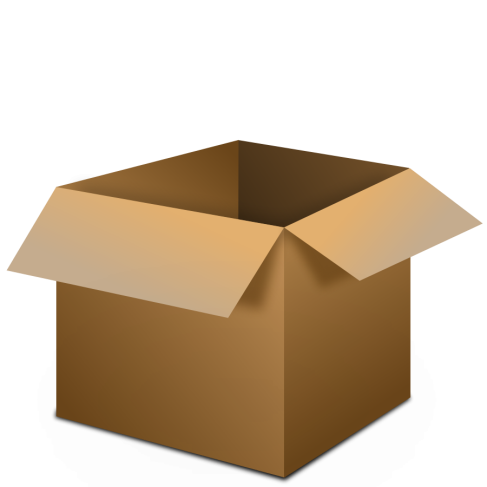 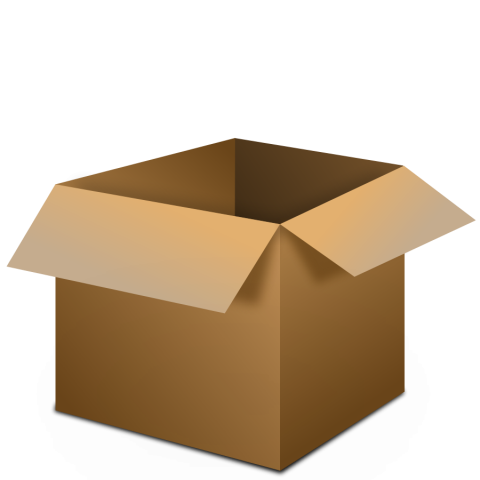 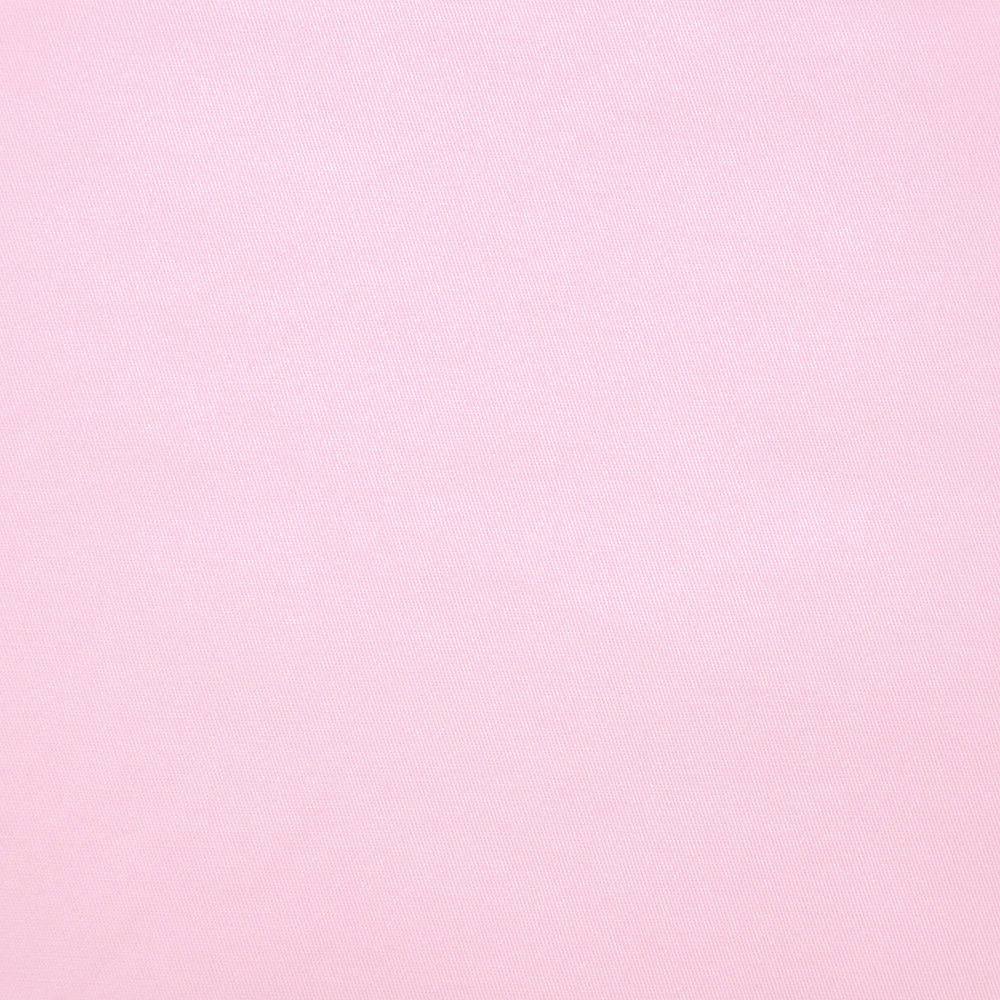 3. Први чинилац је збир бројева 3 и 5, а други чинилац је највећи  једноцифрени број. 
       Одреди производ!
(3 + 5) • 9 = 3 • 9 + 5 • 9= 27 + 45 = 72
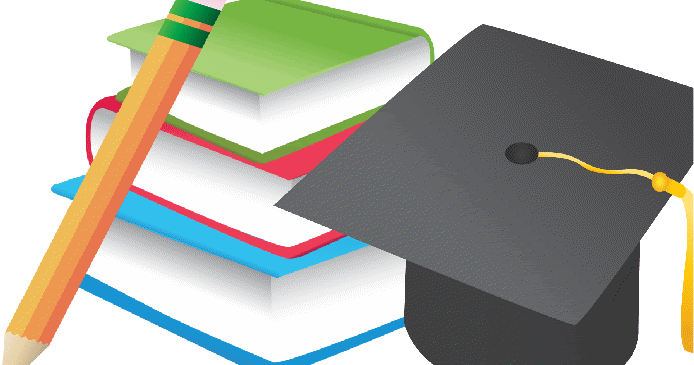 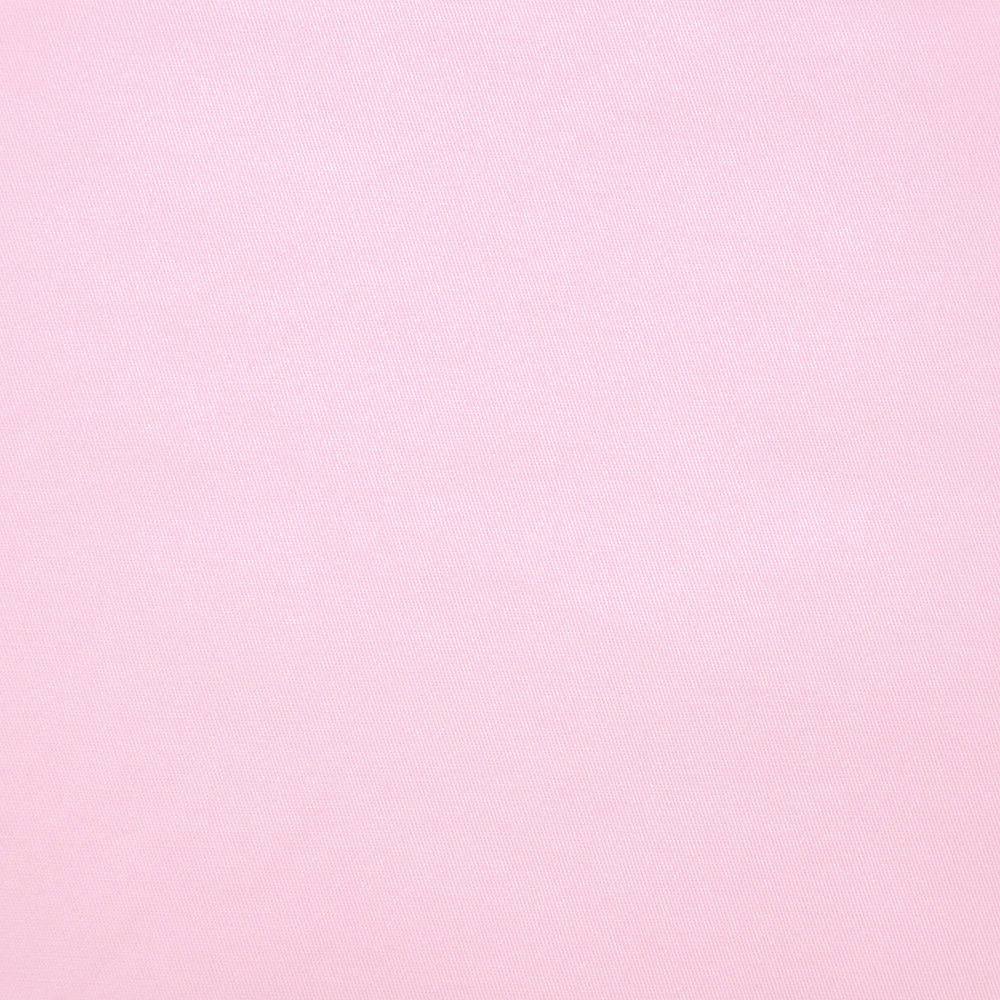 4. На шест полица је по 5 књига и 8 свесака. Колико је  
        укупно књига и свесака на полицама?
6 • (5 + 8) = 6 • 5 + 6 • 8 = 30 + 48 = 78

        Укупно је на полицама 78 књига и свесака.
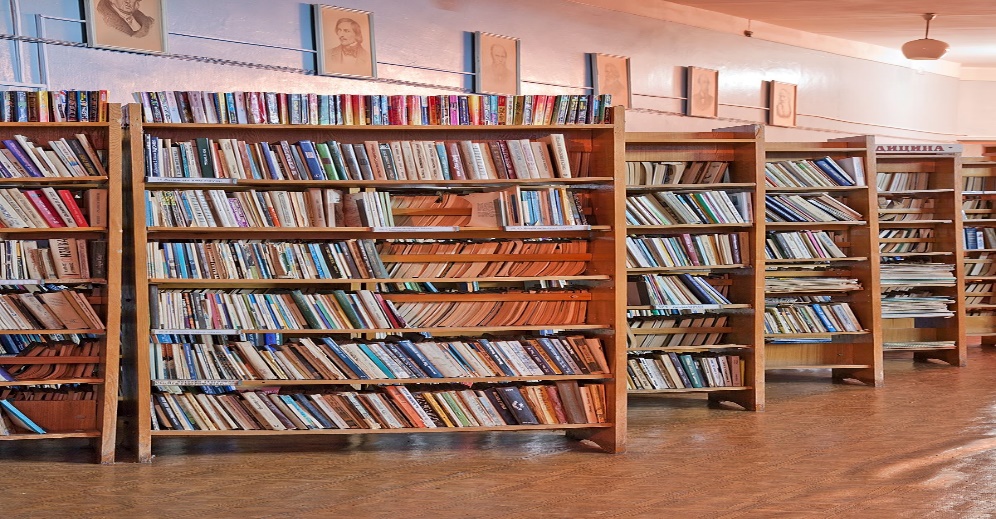 ЗАДАЦИ ЗА 
САМОСТАЛАН РАД


      1. Израчунај на два начина:  4 • (7 + 2) =
                                                         6 • (5 + 3) =
 
      2. Први чинилац је збир бројева 3 и 4, 
           а други број 6.      
          Израчунај производ!

      3. Израчунај производ ако је први чинилац 
          број 7, а други
          збир бројева 8 и 2!
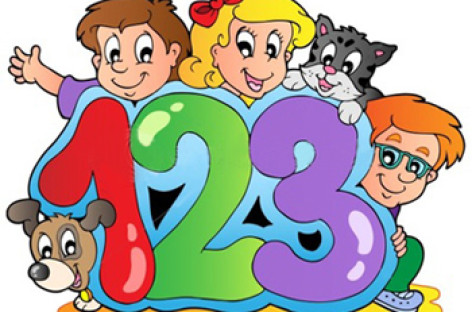